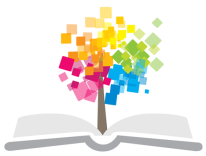 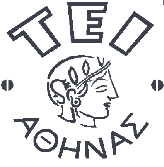 Ανοικτά Ακαδημαϊκά Μαθήματα στο ΤΕΙ Αθήνας
Διατροφή-Διαιτολογία
Ενότητα 9: Πέψη τροφών
Αναστασία Κανέλλου, καθηγήτρια
Τμήμα Ιατρικών Εργαστηρίων
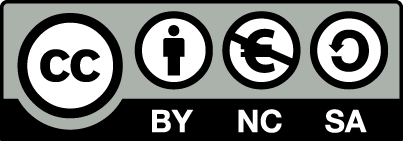 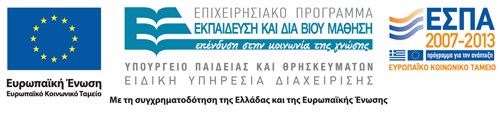 Αποτελείται από:
Στοματική κοιλότητα
Οισοφάγος
Γαστρεντερικό σύστημα με
Στομάχι
Ηπαρ
Χολή
Πάγκρεας
Λεπτό έντερο
Παχύ έντερο
Oρθό
1
Η διαδικασία της πέψης
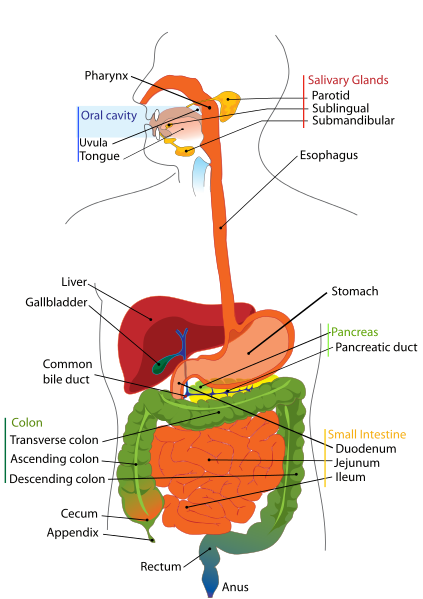 “Digestive system diagram en”, από Fvasconcellos διαθέσιμο ως κοινό κτήμα
2
Ο ρόλος
Η φυσική και χημική διάσπαση της τροφής και 
H διοχέτευση των θρεπτικών συστατικών της στη μεταβολική αλυσίδα
3
Διαδικασία της πέψης
Μάσηση  
Κατάποση: μέσω οισοφάγου  
Αποθήκευση στο στομάχι
Διέλευση στο λεπτό έντερο
4
Στοματική κοιλότητα
Μάσηση
μηχανικός τεμαχισμός της τροφής
Τροφή ανακατεύεται με σάλιο που περιέχει πτυαλίνη
Πτυαλίνη: αμυλάση σιέλου  που διασπά το άμυλο
5
Στόμαχος 1/2
Ανάδευση τροφής  με υγρά στομάχου
Υδροχλωρικό οξύ: 
σκοτώνει μικρόβια, 
ερεθίζει το πάγκρεας, 
δημιουργεί ιδανικό pH (1,5-2,0) για δράση πεψίνης
Πεψίνη: υδρολύει πεπτιδικούς δεσμούς, δηλ. έναρξη της πέψης των πρωτεϊνών
6
Στόμαχος 2/2
Στομαχικός βλεννογόνος εκκρίνει
Βλέννα που δένει το  HCl για αυτοπροστασία από όξινο pH
στομαχική λιπάση: περιορισμένη έναρξη διάσπασης λιπιδίων
Ενδογενής παράγοντας (Intrinsic factor) για πέψη της Β12
Ορμόνες: ισταμίνη και γαστρίνη  
Έκκριση υγρών είναι συνεχής 
10ml/h χωρίς πρόσληψη τροφής
Αυξάνει ως 1000 ml/h με
Όψη, μυρωδιά τροφής ή 
ερεθισμό του  νευρικού συστήματος πχ άγχος
7
Χημική, ορμονική, μηχανική διέγερση
Με την τροφή
Με τέντωμα των στομαχικών τοιχωμάτων
Με τις ορμόνες 
Ισταμίνη
Γαστρίνη
Περισταλτικές κινήσεις στομάχου διευκολύνουν διέλευση στο έντερο
8
Λεπτό έντερο
Μήκος 3-4 μ, πτυχές, λάχνες
Δωδεκαδάκτυλο
Καταλήγουν 
χοληδόχος κύστη
Πάγκρεας
Λαμβάνουν χώρα:
εντερική πέψη
απορρόφηση θρεπτικών συστατικών
9
‘Hπαρ
Μεγαλύτερος αδένας
Κύριο όργανο του μεταβολισμού πχ
Αποτοξίνωση 
Αποθήκευση υδατανθράκων
Σύνδεση μεταβολισμού πρωτεϊνών/λιπών
10
Ήπαρ και ανατομικές σχέσεις
“Anatomy of liver and gall bladder”, από Jiju διαθέσιμο με άδεια CC BY-SA 3.0
Χοληδόχος κύστη
Χολικά άλατα εκκρίνονται στο δωδεκαδάκτυλο για γαλακτοματοποίηση του λίπους και καλύτερη επίδραση των ενζύμων για τη διάσπαση λιπιδίων
12
Πάγκρεας
Ενδοκρινές: παράγει 
ινσουλίνη  
γλυκαγόνη
Εξωκρινές: παράγει 1-1,5 l παγκρεατικό υγρό
Με τα υγρά αναμειγνύεται τροφή και απορροφάται κυρίως στο επάνω μέρος του εντέρου
13
Παγκρεατικό υγρό
Περιέχει ένζυμα για την πέψη υδατανθράκων, λιπιδίων και πρωτεϊνών
Παγκρεατική λιπάση
Διασπά τριγλυκερίδια σε γλυκερίνη και λιπαρά οξέα
Παγκρεατική αμυλάση
Διασπά πολύ- και δι- σε  μονοσακχαρίτες
Τρυψίνη και χυμοτρυψίνη
Διασπούν πρωτεϊνες
14
Παχύ έντερο
Το τελευταίο μέρος του εντέρου με ρόλο τη επεξεργασία και συμπύκνωση άπεπτων υπολειμμάτων τροφής για τη δημιουργία κοπράνων
Περιλαμβάνει και τα
σκωληκοειδής απόφυση 
Ορθό
Έχει πυκνή εντερική χλωρίδα (αρμονική συνύπαρξη μικροοργανισμών) η οποία επεξεργάζεται άπεπτα υπολείμματα της τροφής ( η δράση αυτή προκαλεί ενίοτε αίσθημα τυμπανισμού)
15
Χρόνος διέλευσης τροφής από το στομάχι
16
Τέλος Ενότητας
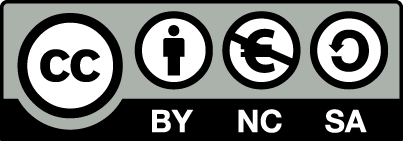 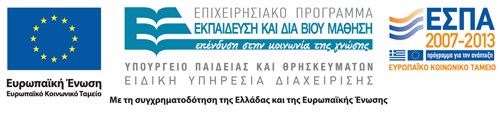 Σημειώματα
Σημείωμα Αναφοράς
Copyright Τεχνολογικό Εκπαιδευτικό Ίδρυμα Αθήνας, Αναστασία Κανέλλου 2014. Αναστασία Κανέλλου. «Διατροφή-Διαιτολογία. Ενότητα 9: Πέψη τροφών». Έκδοση: 1.0. Αθήνα 2014. Διαθέσιμο από τη δικτυακή διεύθυνση: ocp.teiath.gr.
Σημείωμα Αδειοδότησης
Το παρόν υλικό διατίθεται με τους όρους της άδειας χρήσης Creative Commons Αναφορά, Μη Εμπορική Χρήση Παρόμοια Διανομή 4.0 [1] ή μεταγενέστερη, Διεθνής Έκδοση.   Εξαιρούνται τα αυτοτελή έργα τρίτων π.χ. φωτογραφίες, διαγράμματα κ.λ.π., τα οποία εμπεριέχονται σε αυτό. Οι όροι χρήσης των έργων τρίτων επεξηγούνται στη διαφάνεια  «Επεξήγηση όρων χρήσης έργων τρίτων». 
Τα έργα για τα οποία έχει ζητηθεί και δοθεί άδεια  αναφέρονται στο «Σημείωμα  Χρήσης Έργων Τρίτων».
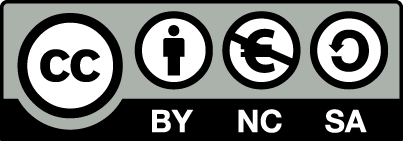 [1] http://creativecommons.org/licenses/by-nc-sa/4.0/ 
Ως Μη Εμπορική ορίζεται η χρήση:
που δεν περιλαμβάνει άμεσο ή έμμεσο οικονομικό όφελος από την χρήση του έργου, για το διανομέα του έργου και αδειοδόχο
που δεν περιλαμβάνει οικονομική συναλλαγή ως προϋπόθεση για τη χρήση ή πρόσβαση στο έργο
που δεν προσπορίζει στο διανομέα του έργου και αδειοδόχο έμμεσο οικονομικό όφελος (π.χ. διαφημίσεις) από την προβολή του έργου σε διαδικτυακό τόπο
Ο δικαιούχος μπορεί να παρέχει στον αδειοδόχο ξεχωριστή άδεια να χρησιμοποιεί το έργο για εμπορική χρήση, εφόσον αυτό του ζητηθεί.
Επεξήγηση όρων χρήσης έργων τρίτων
Δεν επιτρέπεται η επαναχρησιμοποίηση του έργου, παρά μόνο εάν ζητηθεί εκ νέου άδεια από το δημιουργό.
©
διαθέσιμο με άδεια CC-BY
Επιτρέπεται η επαναχρησιμοποίηση του έργου και η δημιουργία παραγώγων αυτού με απλή αναφορά του δημιουργού.
διαθέσιμο με άδεια CC-BY-SA
Επιτρέπεται η επαναχρησιμοποίηση του έργου με αναφορά του δημιουργού, και διάθεση του έργου ή του παράγωγου αυτού με την ίδια άδεια.
διαθέσιμο με άδεια CC-BY-ND
Επιτρέπεται η επαναχρησιμοποίηση του έργου με αναφορά του δημιουργού. 
Δεν επιτρέπεται η δημιουργία παραγώγων του έργου.
διαθέσιμο με άδεια CC-BY-NC
Επιτρέπεται η επαναχρησιμοποίηση του έργου με αναφορά του δημιουργού. 
Δεν επιτρέπεται η εμπορική χρήση του έργου.
Επιτρέπεται η επαναχρησιμοποίηση του έργου με αναφορά του δημιουργού.
και διάθεση του έργου ή του παράγωγου αυτού με την ίδια άδεια
Δεν επιτρέπεται η εμπορική χρήση του έργου.
διαθέσιμο με άδεια CC-BY-NC-SA
διαθέσιμο με άδεια CC-BY-NC-ND
Επιτρέπεται η επαναχρησιμοποίηση του έργου με αναφορά του δημιουργού.
Δεν επιτρέπεται η εμπορική χρήση του έργου και η δημιουργία παραγώγων του.
διαθέσιμο με άδεια 
CC0 Public Domain
Επιτρέπεται η επαναχρησιμοποίηση του έργου, η δημιουργία παραγώγων αυτού και η εμπορική του χρήση, χωρίς αναφορά του δημιουργού.
Επιτρέπεται η επαναχρησιμοποίηση του έργου, η δημιουργία παραγώγων αυτού και η εμπορική του χρήση, χωρίς αναφορά του δημιουργού.
διαθέσιμο ως κοινό κτήμα
χωρίς σήμανση
Συνήθως δεν επιτρέπεται η επαναχρησιμοποίηση του έργου.
Διατήρηση Σημειωμάτων
Οποιαδήποτε αναπαραγωγή ή διασκευή του υλικού θα πρέπει να συμπεριλαμβάνει:
το Σημείωμα Αναφοράς
το Σημείωμα Αδειοδότησης
τη δήλωση Διατήρησης Σημειωμάτων
το Σημείωμα Χρήσης Έργων Τρίτων (εφόσον υπάρχει)
μαζί με τους συνοδευόμενους υπερσυνδέσμους.
Χρηματοδότηση
Το παρόν εκπαιδευτικό υλικό έχει αναπτυχθεί στo πλαίσιo του εκπαιδευτικού έργου του διδάσκοντα.
Το έργο «Ανοικτά Ακαδημαϊκά Μαθήματα στο ΤΕΙ Αθηνών» έχει χρηματοδοτήσει μόνο την αναδιαμόρφωση του εκπαιδευτικού υλικού. 
Το έργο υλοποιείται στο πλαίσιο του Επιχειρησιακού Προγράμματος «Εκπαίδευση και Δια Βίου Μάθηση» και συγχρηματοδοτείται από την Ευρωπαϊκή Ένωση (Ευρωπαϊκό Κοινωνικό Ταμείο) και από εθνικούς πόρους.
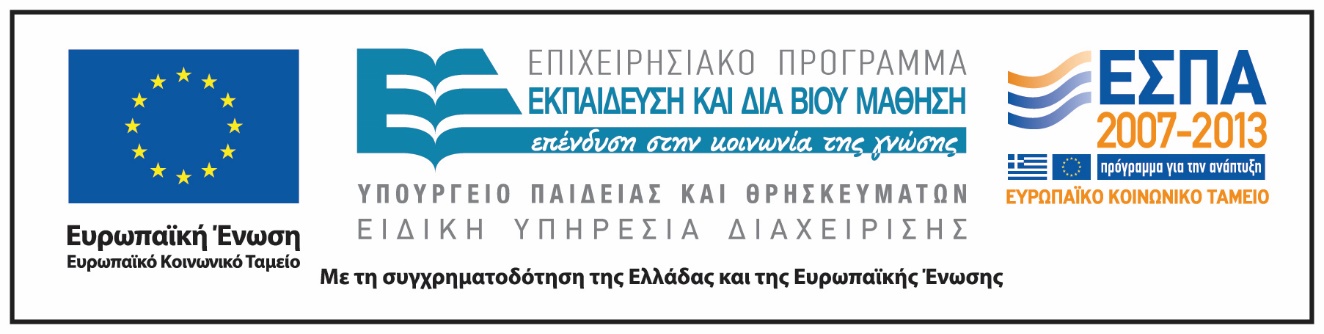